Zuur Ch 05.10 mixed effects example
HARUG! QRantine editionEd Harris
2020.06.03
Chapter 05 Section 10
-This section goes through a “full blown” example of model validation using Zuur’s protocol of 10 steps(you remember the steps don’t you?)
THE PROTOCOL (top down)
1 Start with beyond optimal model2 Model selection on optimal random effects3 Model selection on optimal fixed effects4 Final model formulation with REML(but NB he will use detailed one from Ch 04…)
5.10 Example
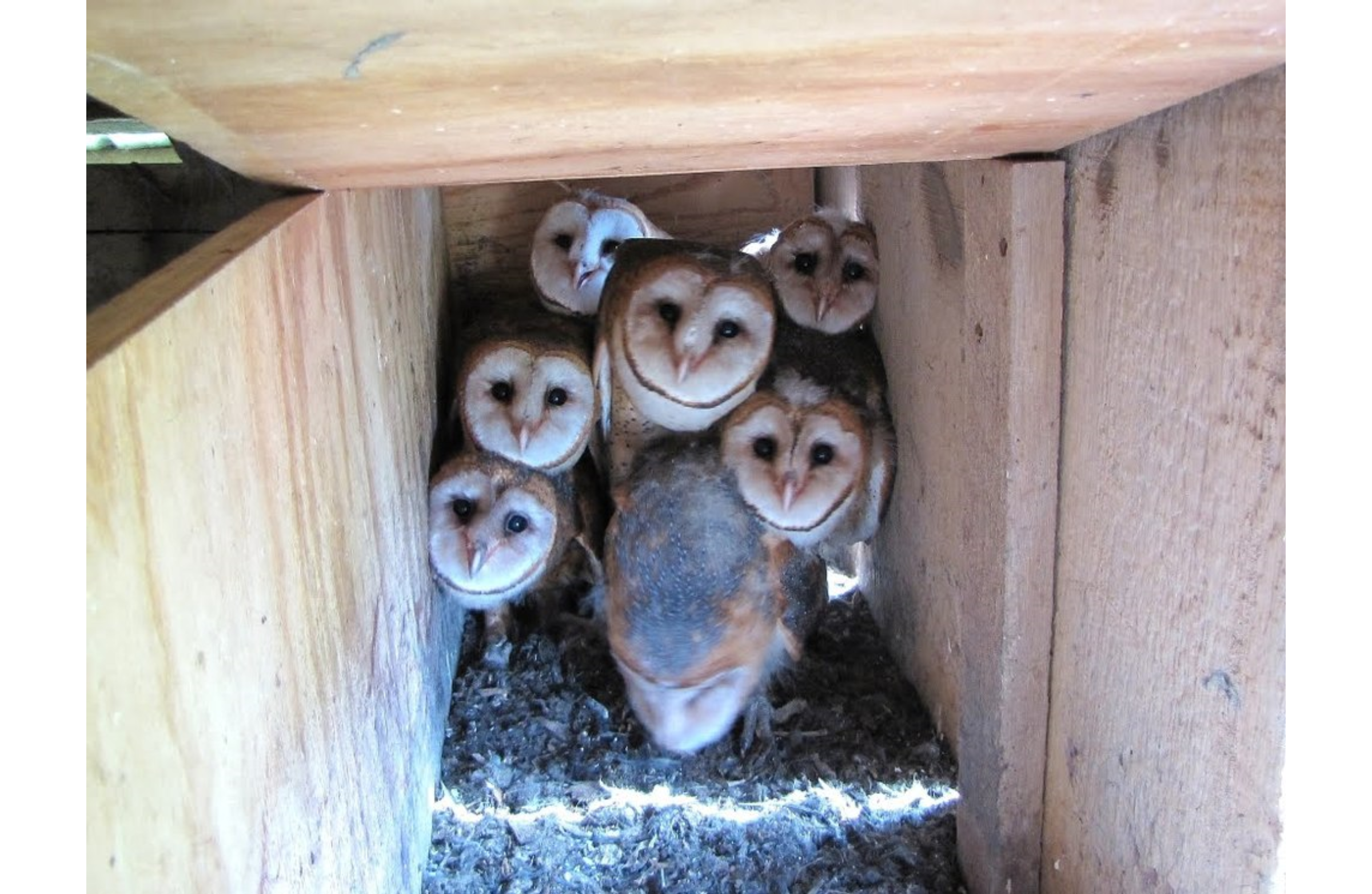 5.10 Example
Nestling barn owl begging dataResponse to male and femaleSibling negotiation, vocalisationConflict and rivalry…
5.10 Example
Owls.rdataDependent var: NegPerChick (# calls per chick before parent arrives)Explanatory vars: SexParent, FoodTreatment, ArrivalTimeBriefly dicuss motivation and predictions
5.10 Example
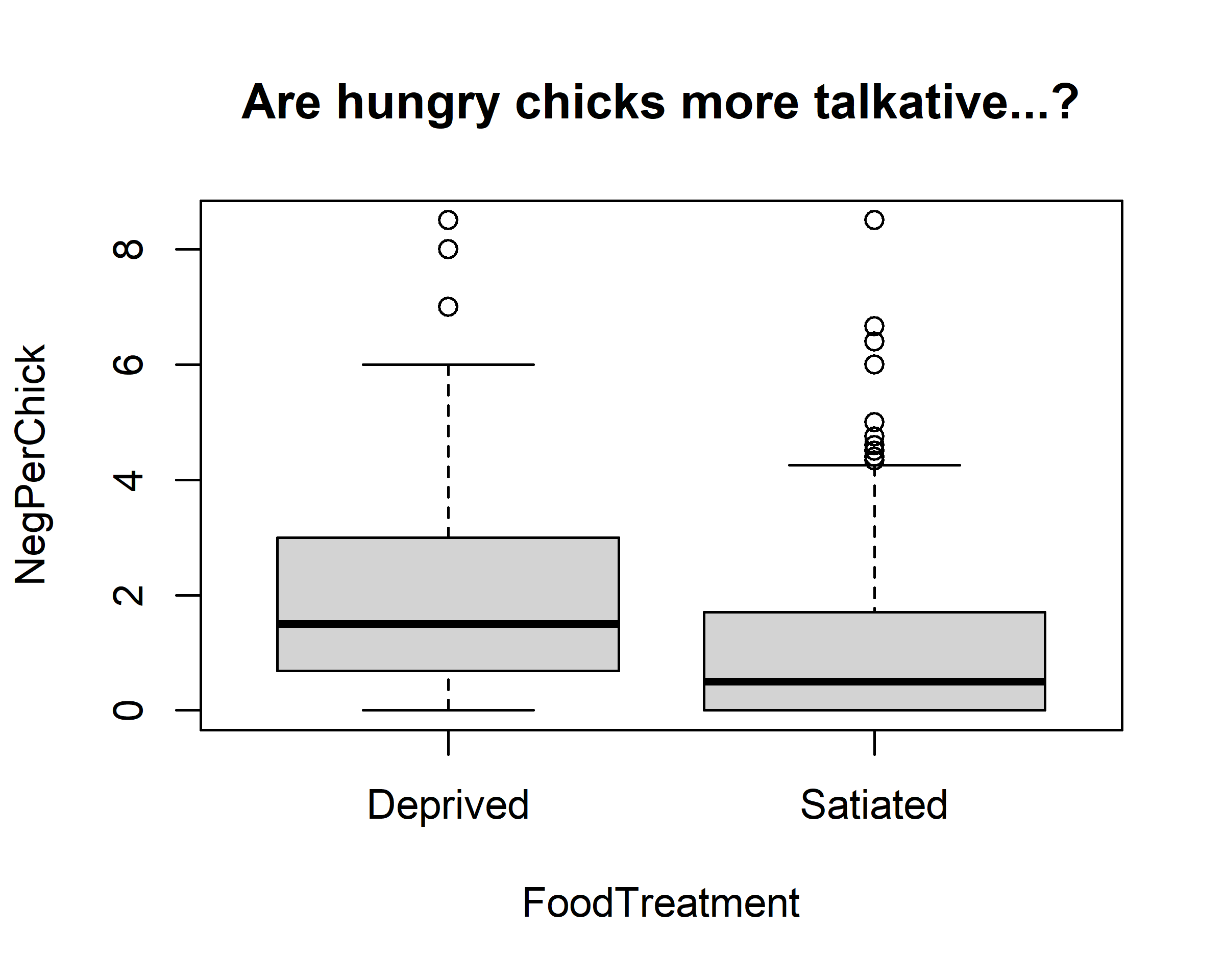 5.10 Example
27 nests were repeatedly measured and included in this studyErgo, does this suggest the random factor?
5.10 Example
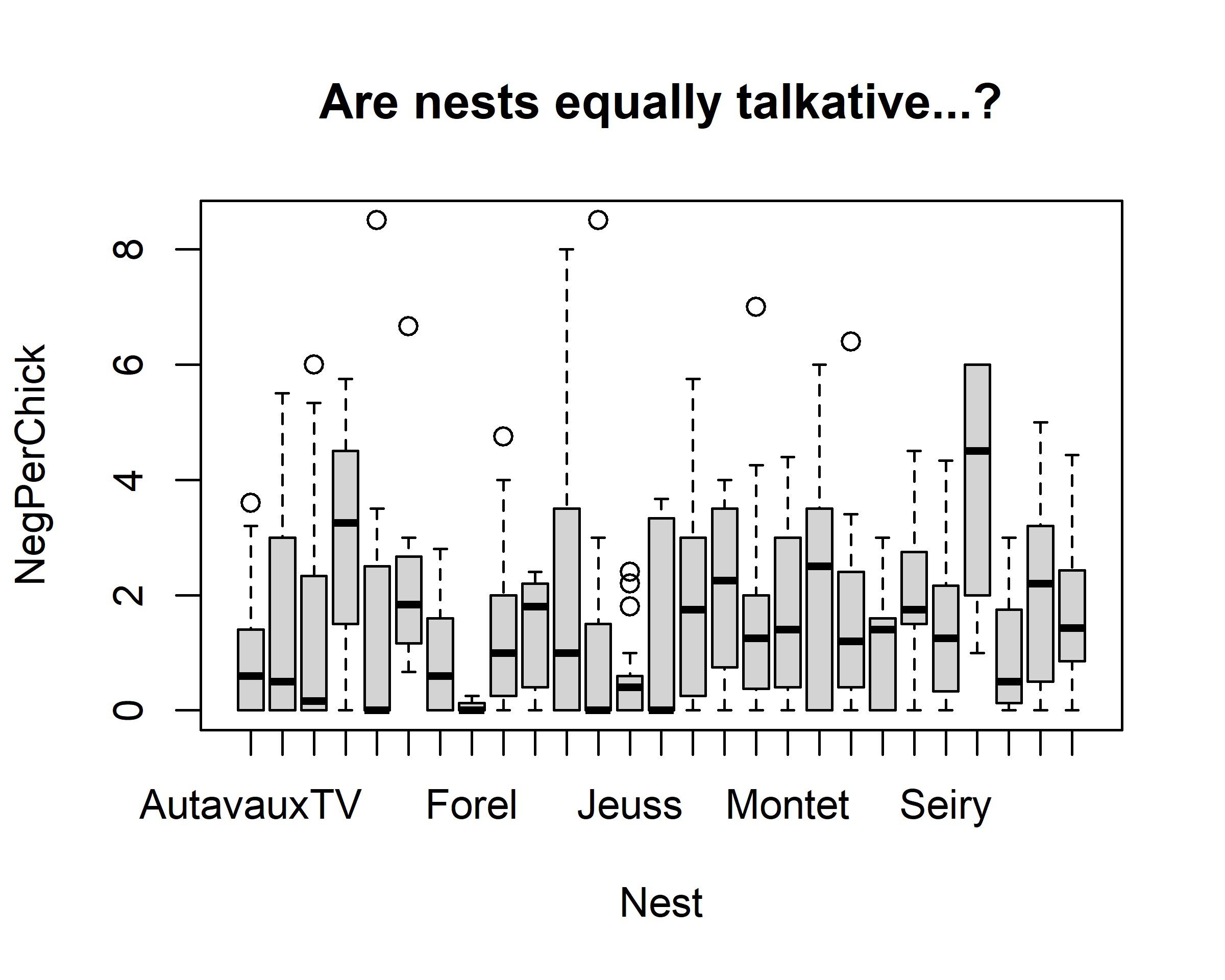 5.10 Example
Zuur: “If we use nest as a random effect, we allow for correlation between multiple observations from the same nest, and we only need to estimate one variance, and our statements will hold for all similar nests.”
5.10 Example
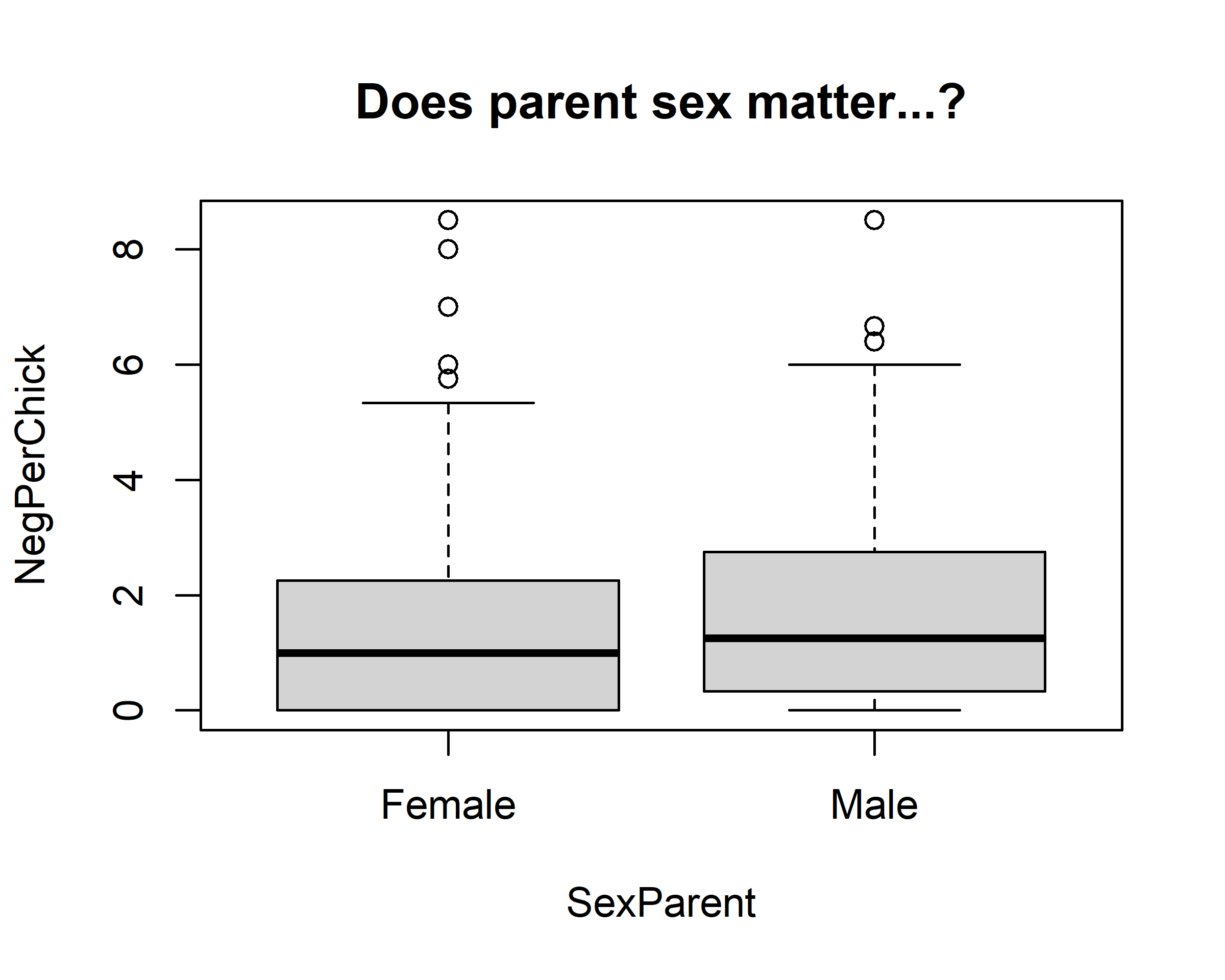 Step 1 vanilla linear model
Run beyond optimal modelNegPerChick ∼ SexParent * FoodTreatment + SexParent * ArrivalTime, data = Owlsplot residuals vs fitted
Step 1 vanilla linear model
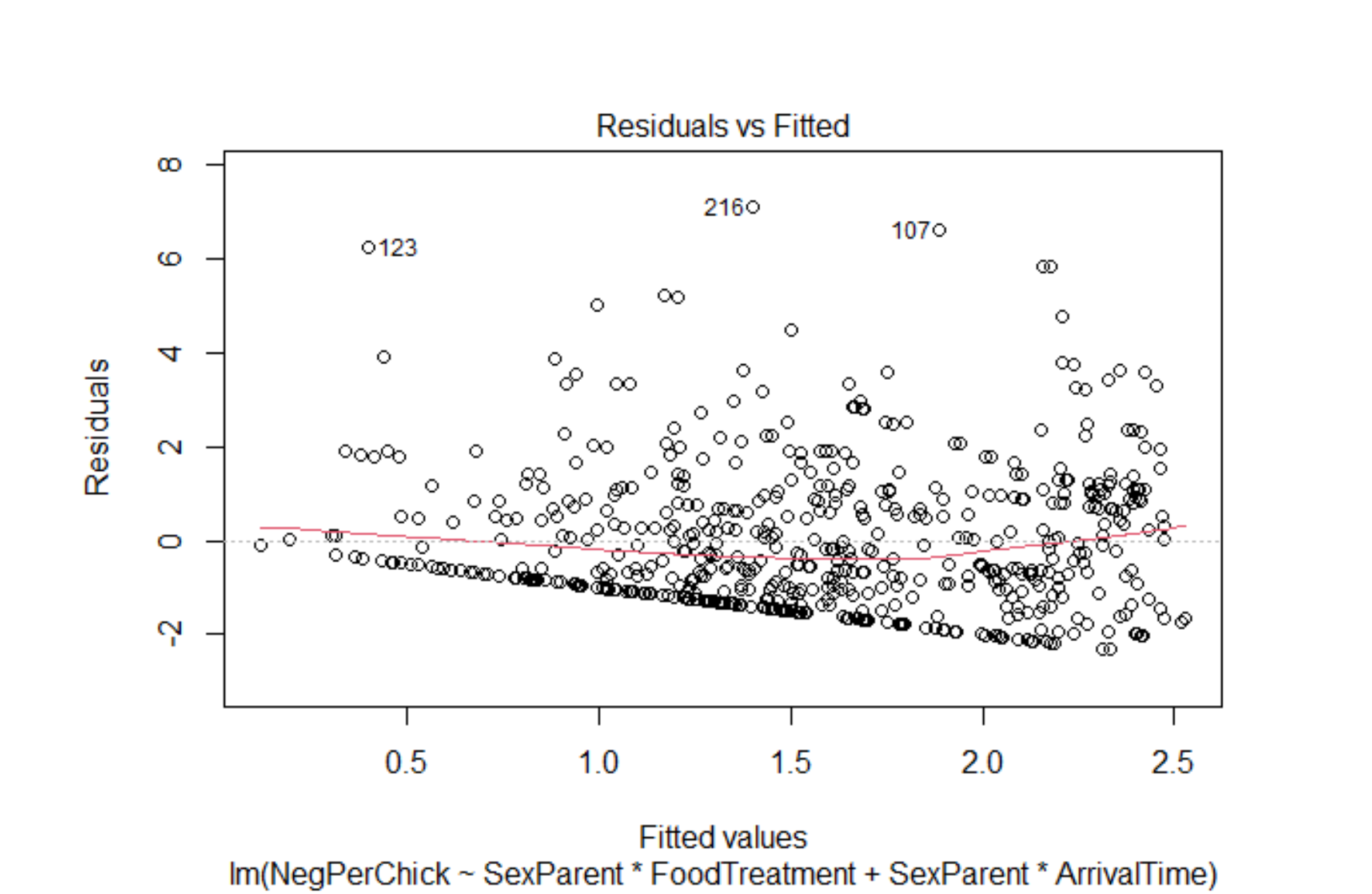 Step 1 vanilla linear model
Per protocol, examine figs of residuals versus each explanatory var.There is no pattern, so Zuur opts to apply log10(Y + 1) transformationDiscuss and examine figs…
Step 1 vanilla linear model
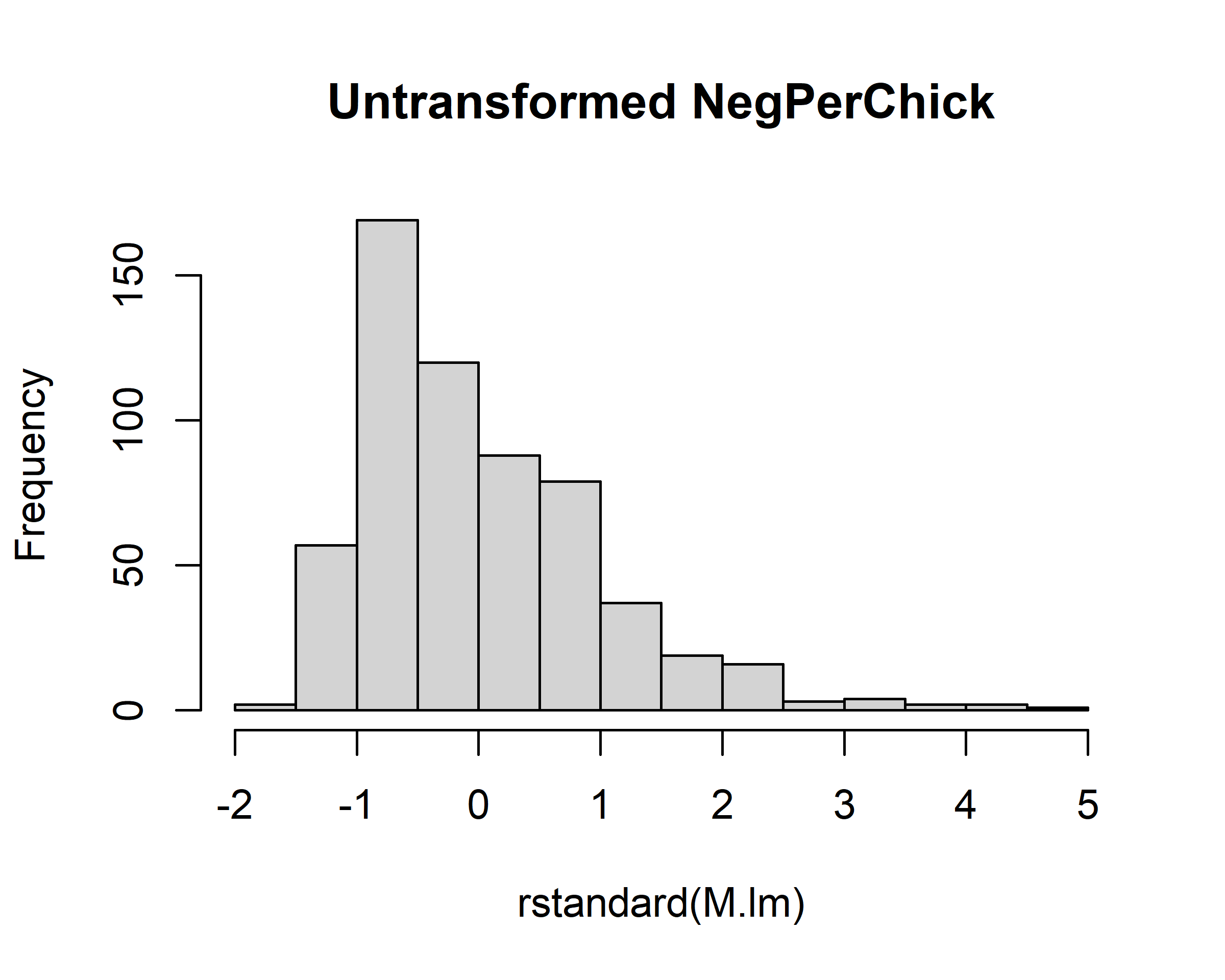 Step 1 vanilla linear model
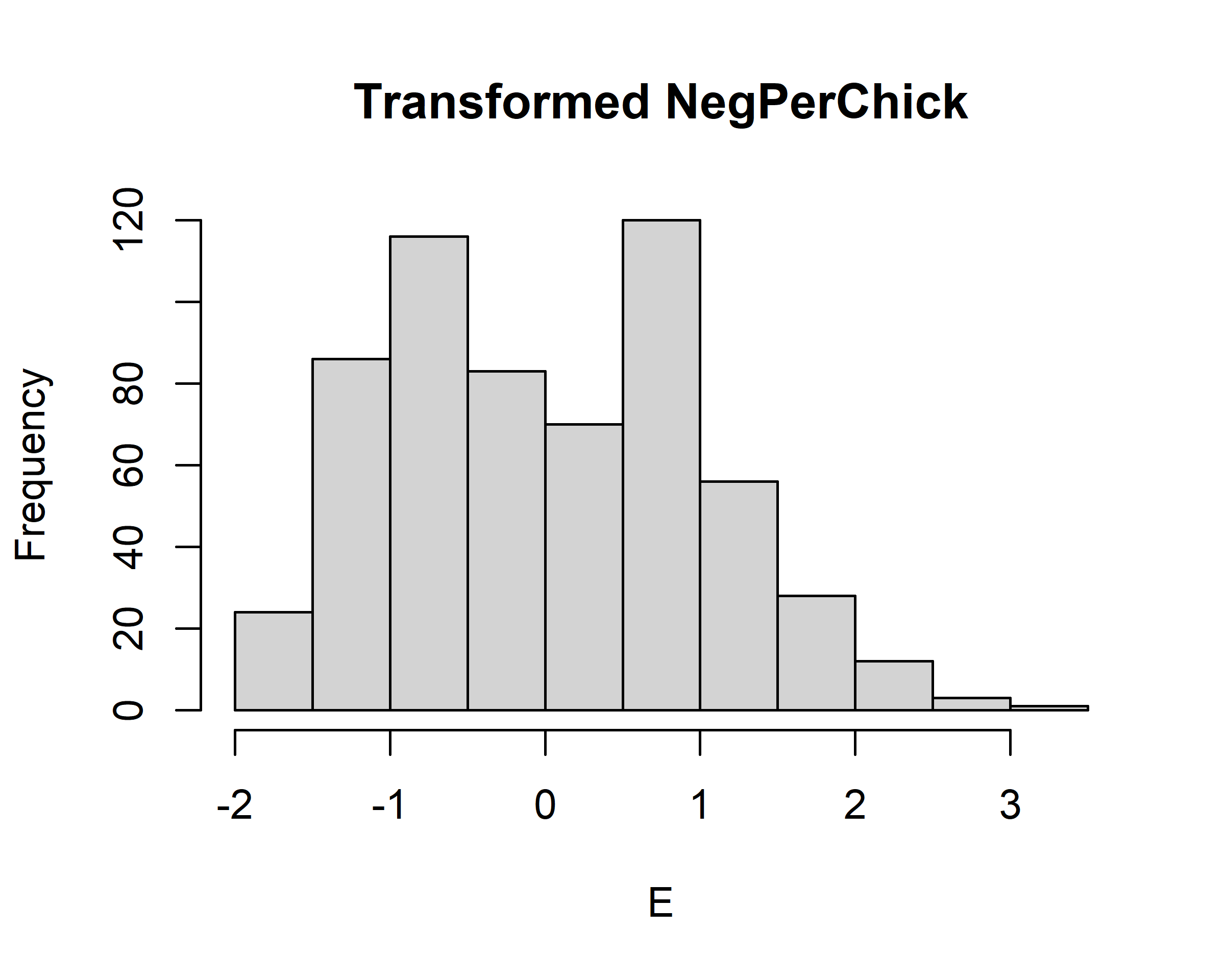 Step 1 vanilla linear model
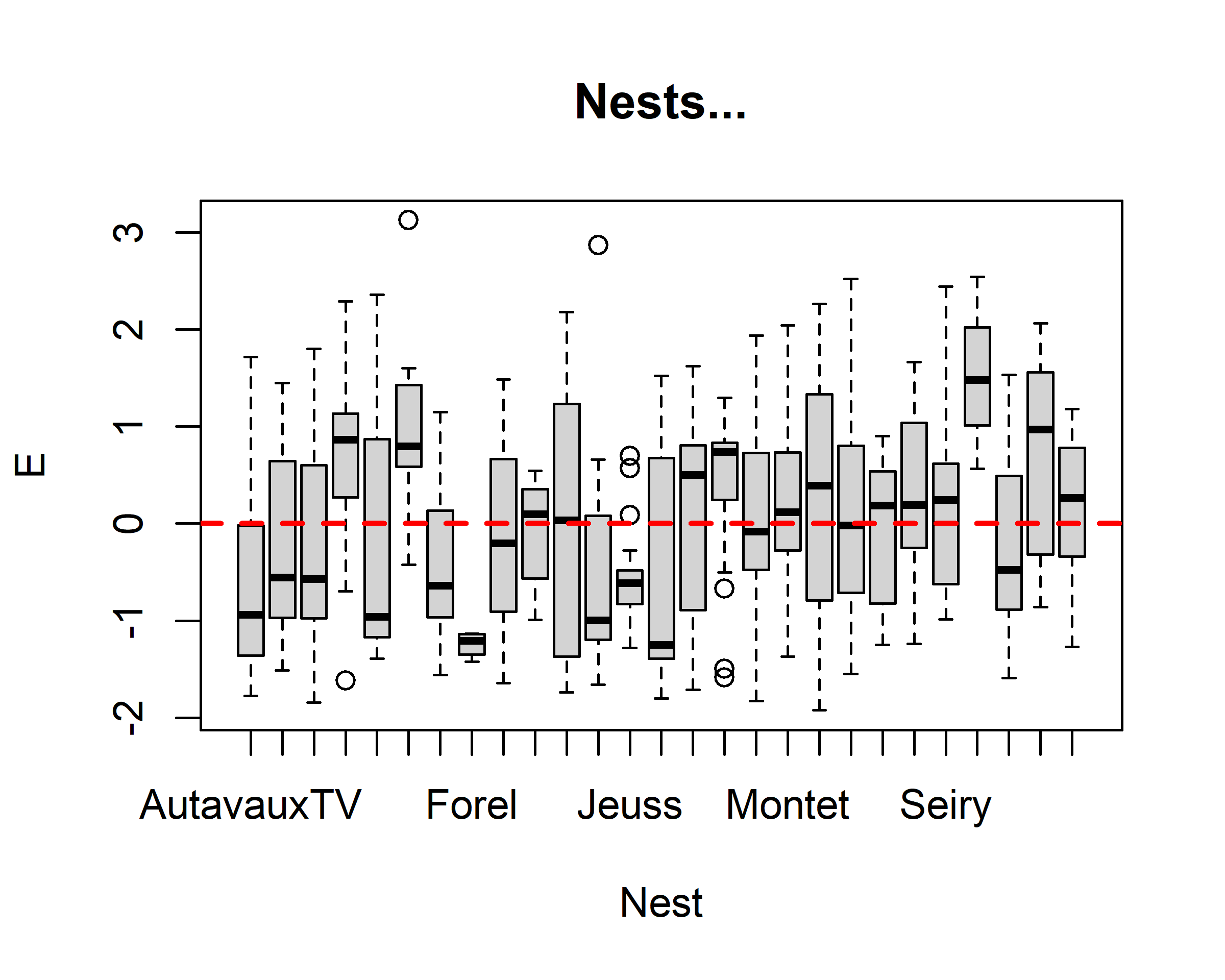 Step 2 fit model with gls
Fit model with gls()Remember we need this for comarison with mixed effects objectsForm <- formula(LogNeg ∼ SexParent * FoodTreatment + SexParent * ArrivalTime)M.gls <- gls(Form, data = Owls)
Step 3 var structure
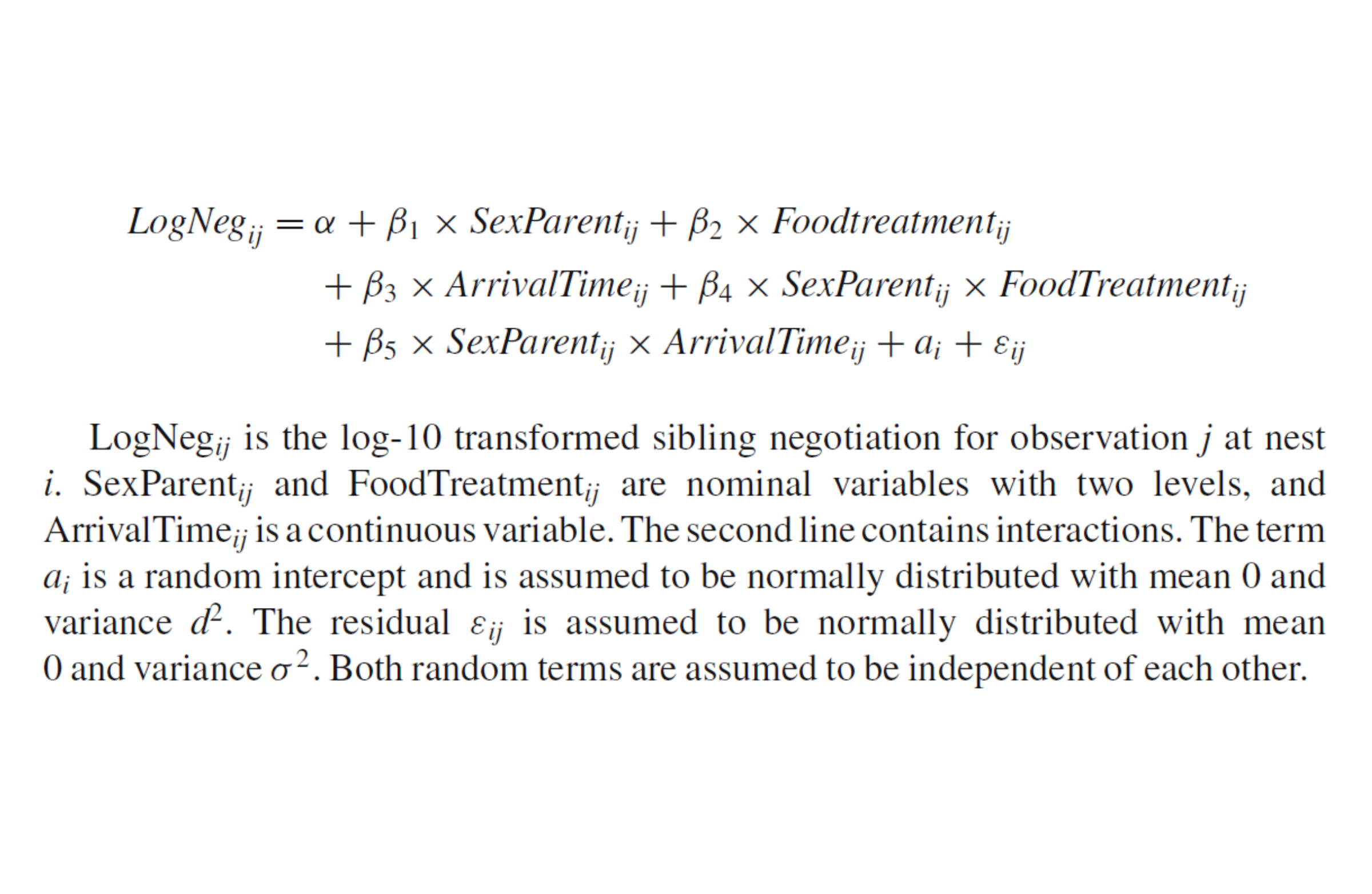 Step 4 fit the model
Form <- formula(LogNeg ∼ SexParent * FoodTreatment + SexParent * ArrivalTime)M1.lme <- lme(Form, random = ∼1|Nest,method = “REML”,data = Owls)
Step 5 Compare models
Compare gls() with lme() - essentially what is effect of adding random effects variance structure…?
Step 5 Compare models
# Modelsanova(M.gls, M1.lme)[[1]]
## [1] "gls(model = Form, data = Owls)"                                               
## [2] "lme.formula(fixed = Form, data = Owls, random = ~1 | Nest, method = \"REML\")"
# AICanova(M.gls, M1.lme)[[4]]
## [1] 64.37422 37.71547
# p-valanova(M.gls, M1.lme)[[9]]
## [1]           NA 8.632297e-08
Step 5 Compare models
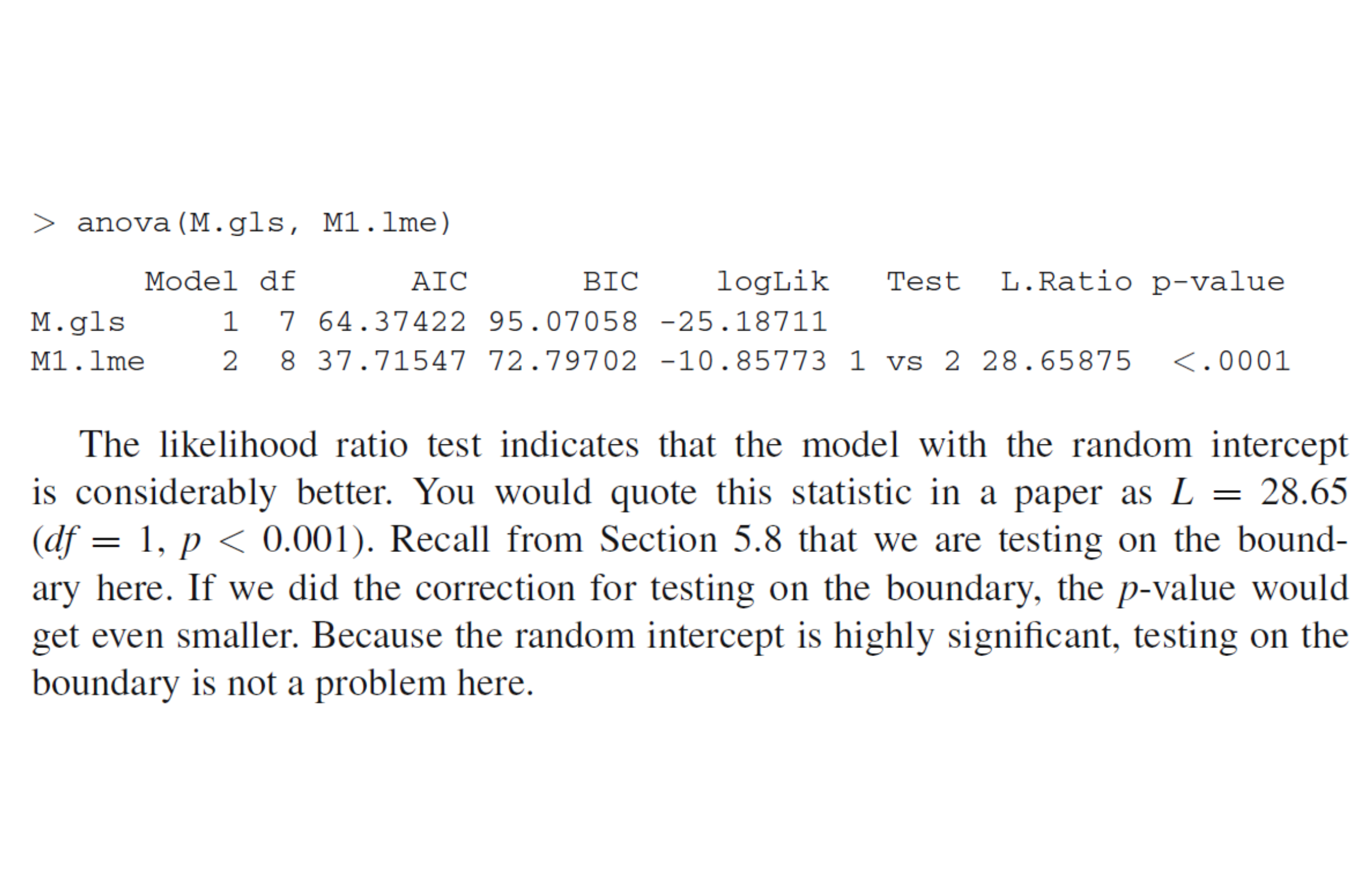 Step 6 validation
Testing for homogeneity of variance, and independence of residuals with predictor variablesNB Zuur’s diagnostic plot code hacking does not work in R v4.0 (not a biggie, you just have to write your own code)
Step 6 validation
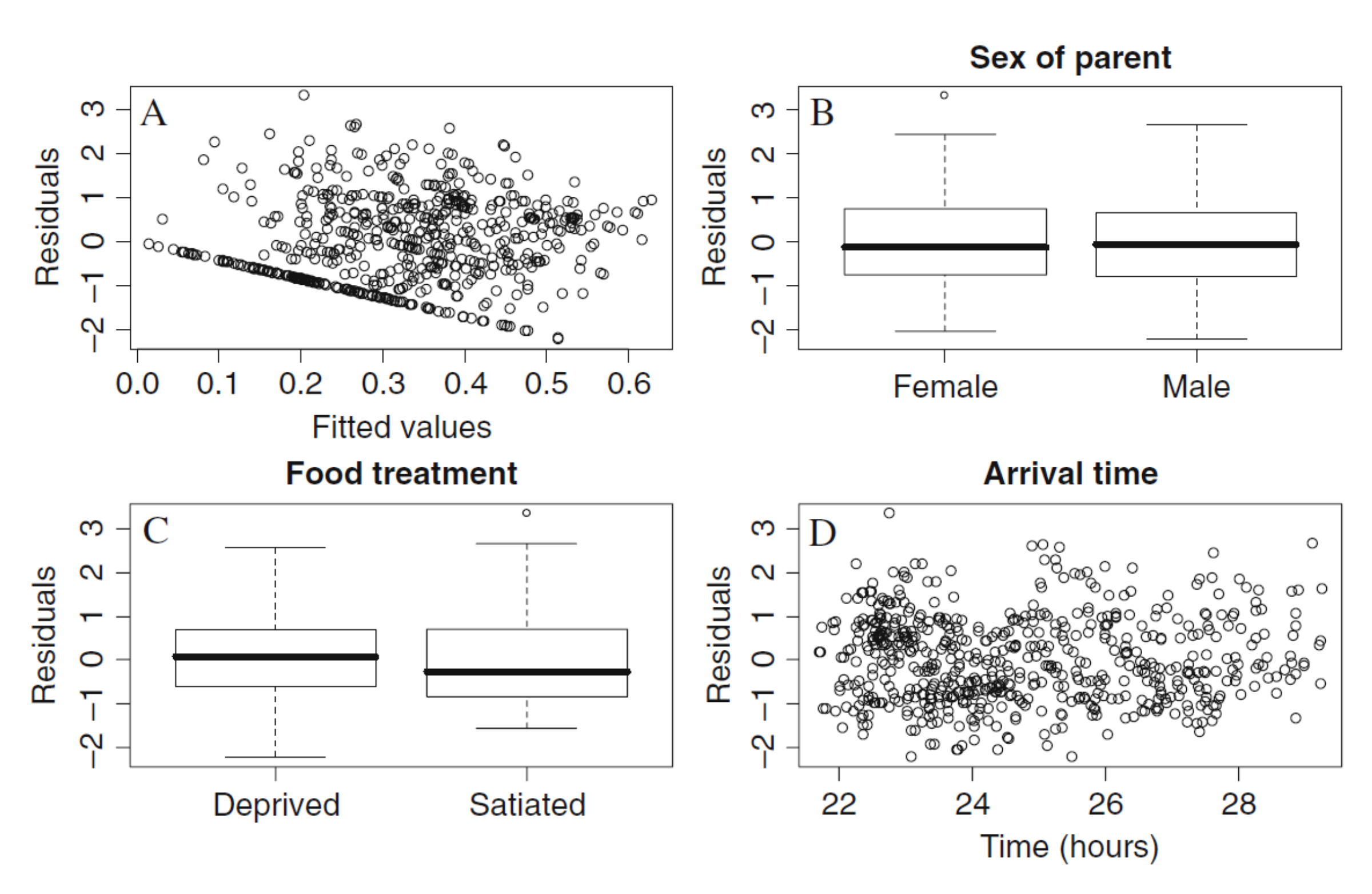 Steps 7&8 fixed structure
Look at model results with our chosen random structureExplore other models, working “down”Zuur shows summary, anova,
Steps 7&8 fixed structure
##                   Effects     F     P
## 1             (Intercept) 252.6 0.000
## 2               SexParent   1.5 0.217
## 3           FoodTreatment  71.4 0.000
## 4             ArrivalTime  37.1 0.000
## 5 SexParent:FoodTreatment   0.1 0.714
## 6   SexParent:ArrivalTime   0.1 0.707
Steps 7&8 fixed structure
Have to be careful with anova() due to an order effect for interaction termParticulary important if you have specific hypotheses for the interactions, like hereLook at summary()…
Steps 7&8 fixed structure
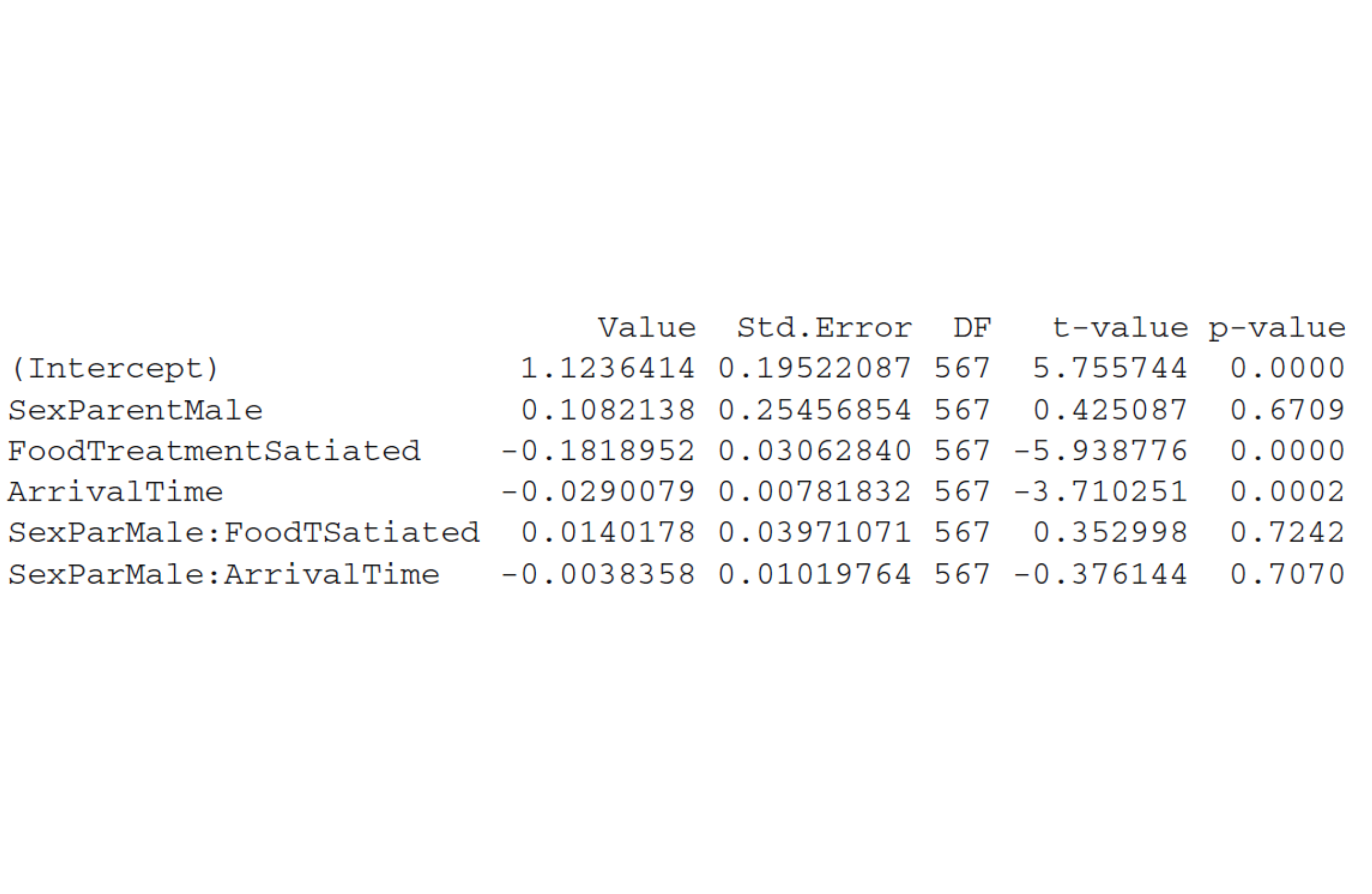 Steps 7&8 fixed structure
Likelihood ratio testing is preferred…M1.Full <- lme(Form, random =∼ 1 | Nest, method = “ML”, data = Owls)M1.A <- update(M1.Full, .∼. -SexParent:FoodTreatment)M1.B <- update(M1.Full, .∼. -SexParent:ArrivalTime)
Steps 7&8 fixed structure
Based on the evidence on the next slide, it is decided to drop the parentSex:FoodTreatment interactionThe reasons for this specific choice are weak and subjectiveNB there can be several to many rounds of this kind of model selection
Steps 7&8 fixed structure
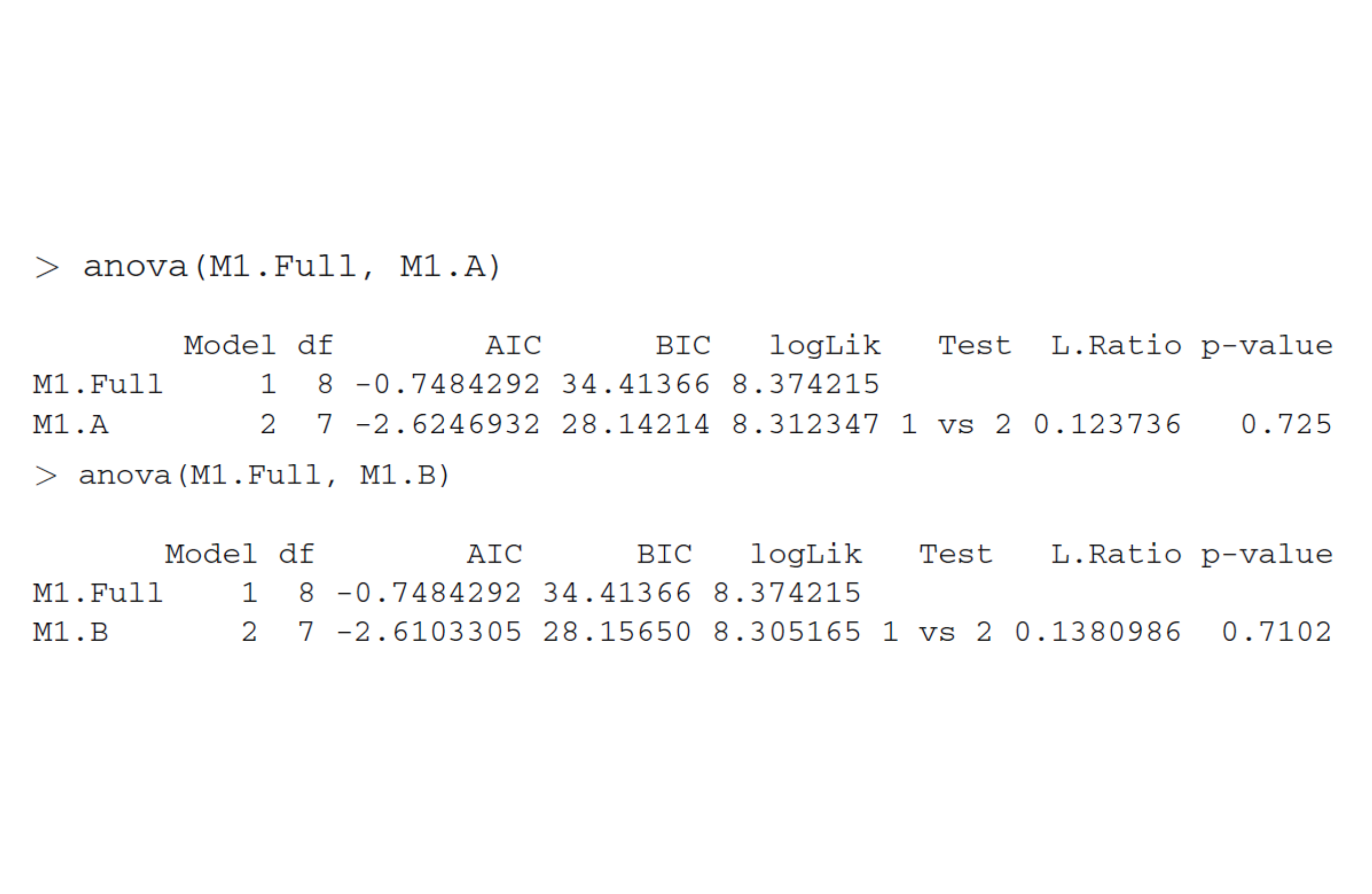 Steps 7&8 fixed structure
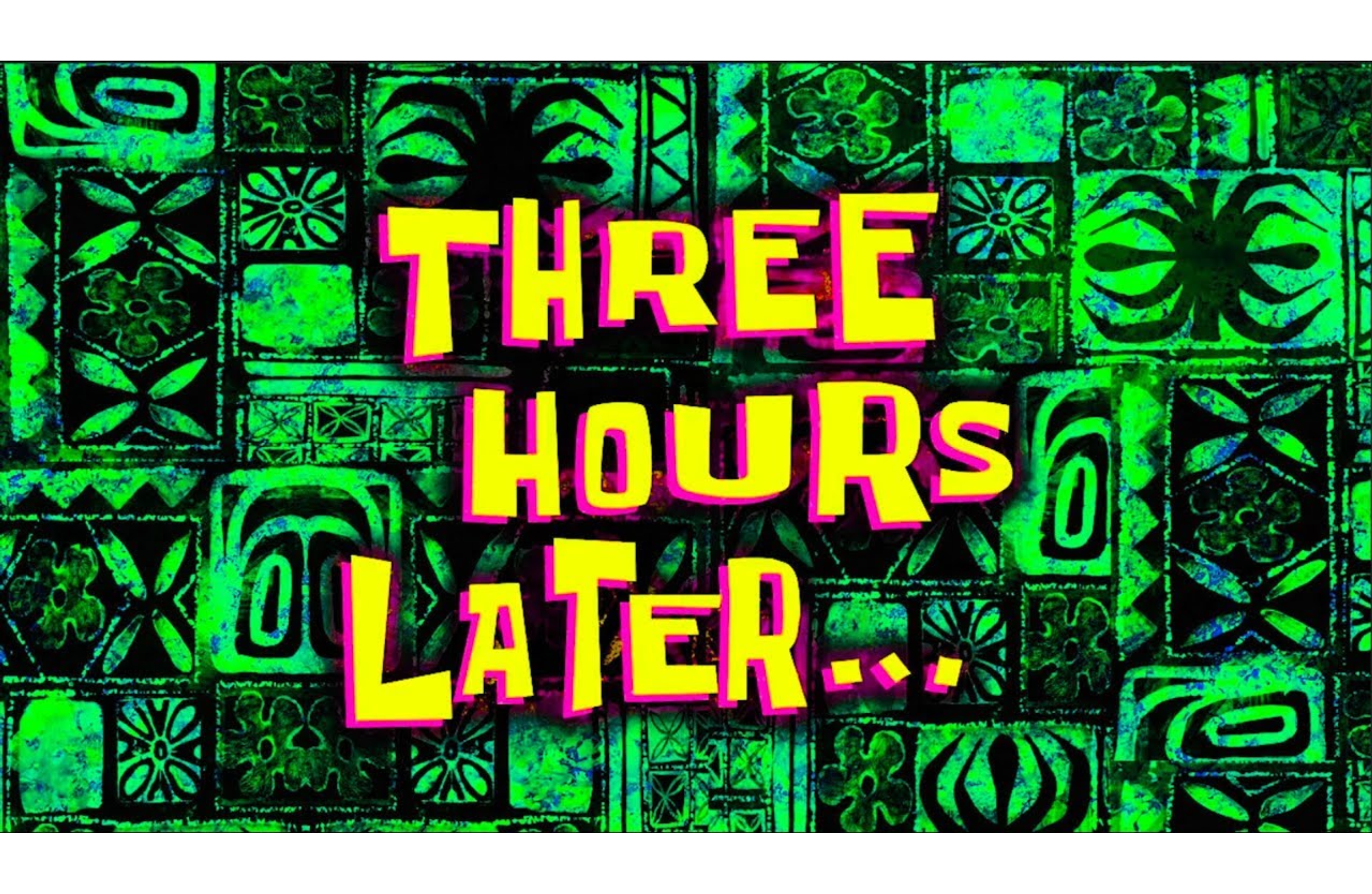 Steps 7&8 fixed structure
Choices:-drop sex:arrivalTime interaction-test dropping each main effect-drop parent sexlmeLogNeg ∼ FoodTreatment + ArrivalTime, random= ∼1 | Nest
Step 9 REML & validate
M5 <- lme(LogNeg ∼ FoodTreatment + ArrivalTime, random= ∼1 | Nest, method = “REML”, data = Owls)summary(M5)
Step 9 REML & validate
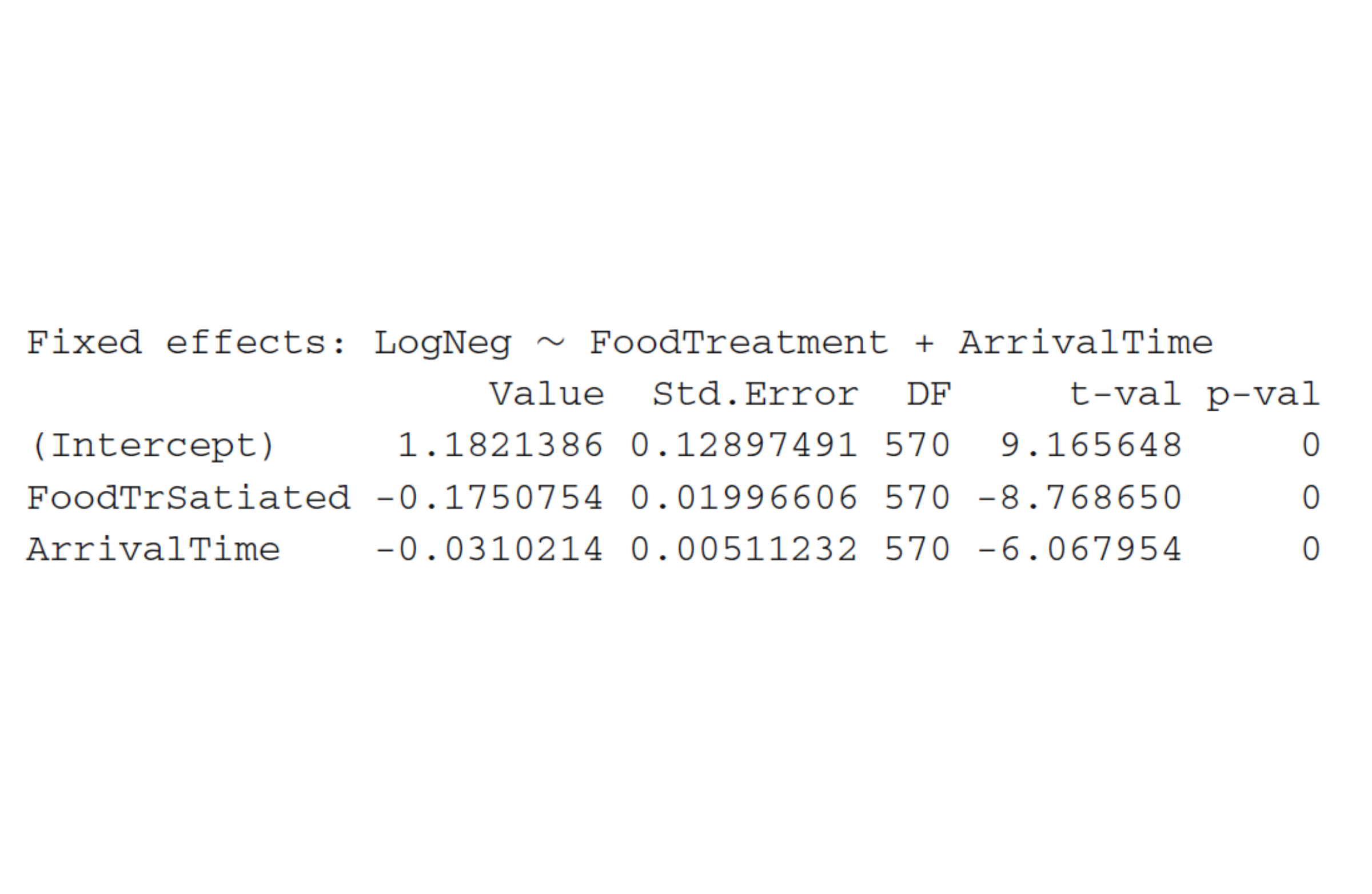 Step 9 REML & validate
-food treeatment and arrival time of parent both highly sig.-FoodTr parameter -0.175 (log) calls less for satiated owls-Arrival parameter -0.03 (log) calls less the alter parents arrive
Step 9 REML & validate
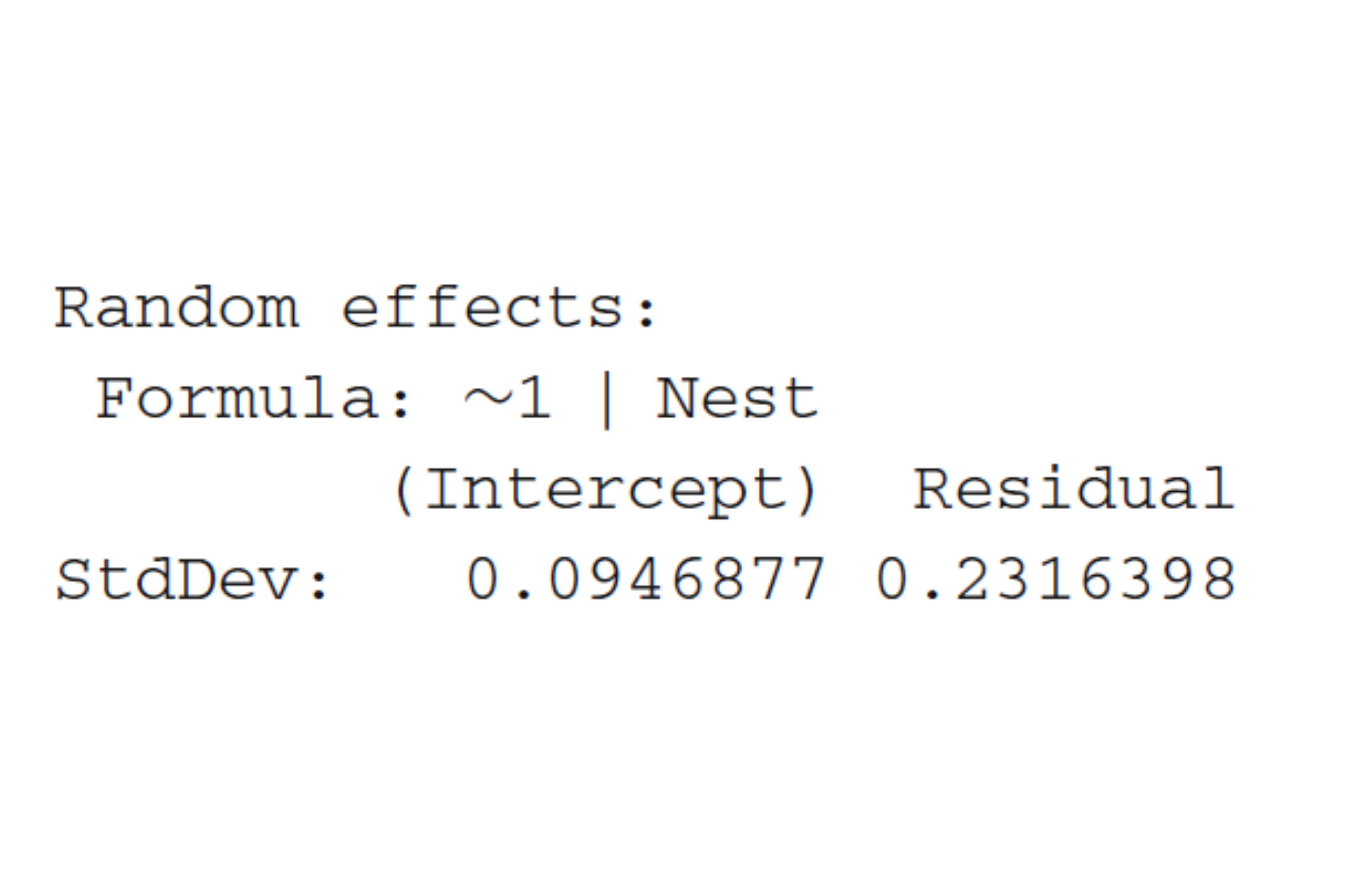 Step 9 REML & validate
The random effects variance can be used to calculate how correlated observations are within our random effect parameter (nest)
Step 9 REML & validate
“As to the random effects, the random intercept … variance 0.09^2”“The residual term … variance 0.23^2”“These two variances … calculate the correlation between observations from the same nest:”“0.092/(0.092 + 0.23^2) = 0.13 (low, but significant”
Step 10 Explain it
This is really the hard but interesting partIf interested in owls:Roulin, A. and Bersier, L.F., 2007. Nestling barn owls beg more intensely in the presence of their mother than in the presence of their father. Animal Behaviour, 74(4), pp.1099-1106.